Be Event Driven.And Do It Successfully.
Leah Robert
System Engineer
Email: Leah.Robert@solace.com
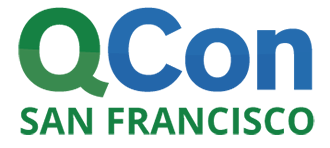 Our Lives are 
Event Driven
E
[Speaker Notes: - Event Driven is certainly technical
- Events are also business or personal]
A credit card is swiped…
Available Credit…
E
E
E
E
Fraud?
In-Store Offers?
[Speaker Notes: - How do we key into these events as a business?]
A flight is delayed…
Notify Passengers…
E
E
E
E
Rebook Missed Connections?
Notify Partner Hotels?
A hotel keycard is used in an elevator…
Floor Correct…
E
E
E
E
Offer for  the Bar?
Personalization?
[Speaker Notes: - Bar offer: maybe I was there last night, and you give me a 2for1 offer- Personalization to give me more incentive to stay at this hotel again	Traveling for business sucks, but personalization makes it more unique]
A larger than normal check is deposited…
Update Balance…
E
E
E
E
Increase Credit-Limit?
Offer Low Loan Rate?
[Speaker Notes: - Credit Limit so I spend more money- Study that says job/salary increase => buy new vehicle, so offer lower loan rate to incentivize my purchase]
An event is…
a message sent by an app or device to signal the occurrence of an action

a change in state
Demo Goal
Have Romo react to the emotion, as determined by Amazon Rekognition, in images captured by a Web Application
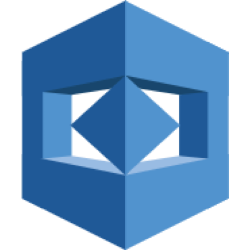 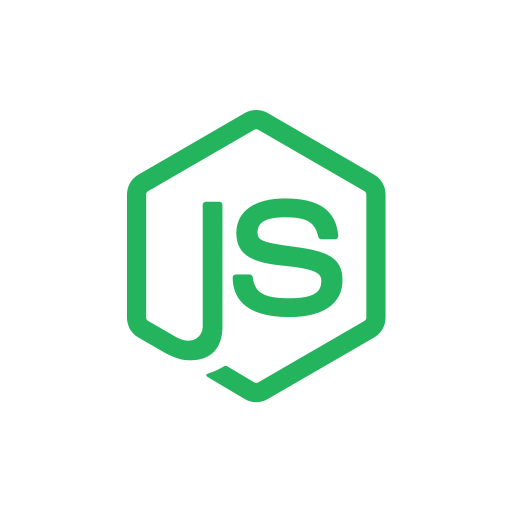 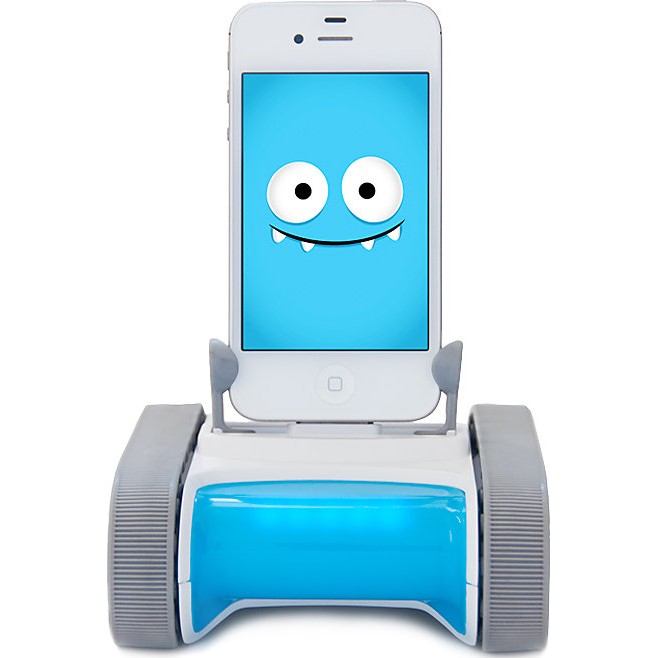 Web Applications
Romo the robot
Amazon Rekognition
JavaScript On-Premise Applications
Solace Message Format (SMF) Protocol
IoT Device
MQTT Protocol
AWS Cloud Native Application
HTTP Protocol (REST)
What Challenges do we Face?
Application Connectivity Issues
Multiple environments,
Multiple protocols

Lack of Event Documentation
No way to track relationships
How do we overcome these challenges and create an Event Driven Architecture?
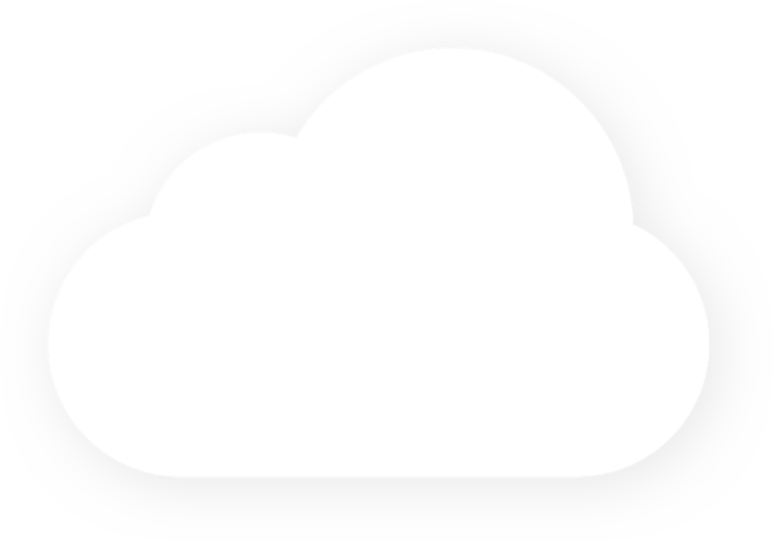 Current Situation
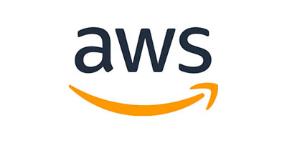 Multiple Environments
On-Premise
Public Cloud
IoT Device
Multiple Protocols
MQTT
HTTP
SMF
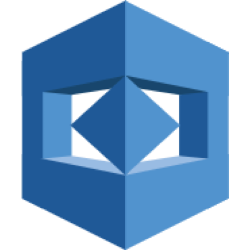 HTTP/REST
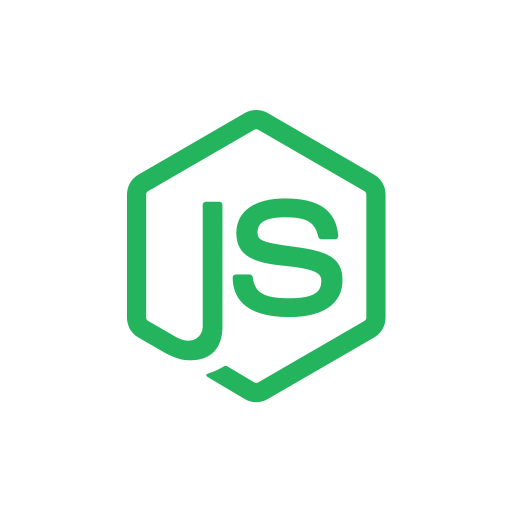 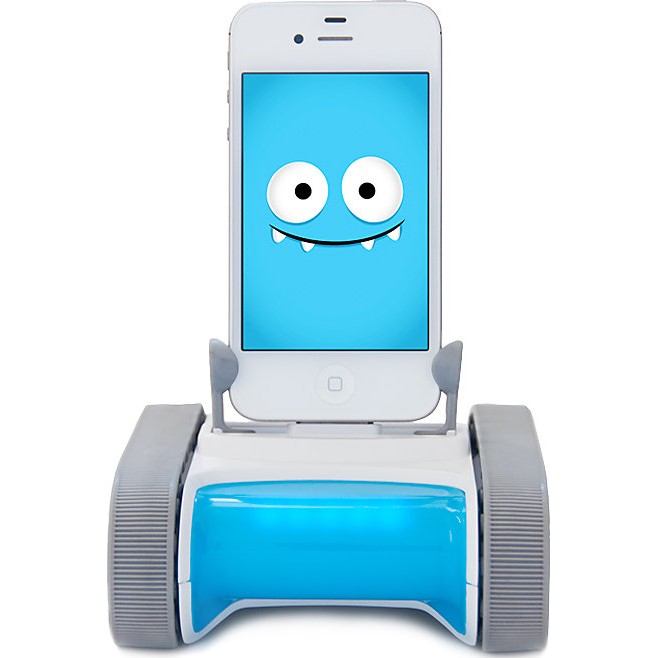 SMF
MQTT
On-premise (laptop)
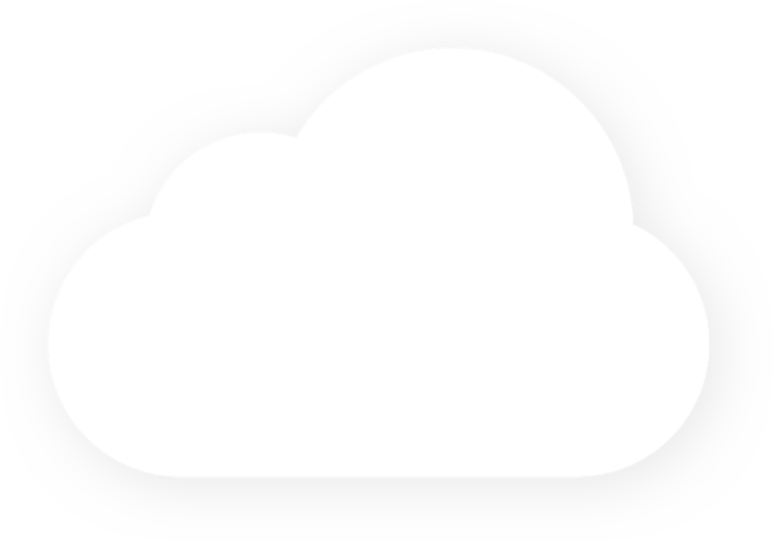 Use an Event Mesh
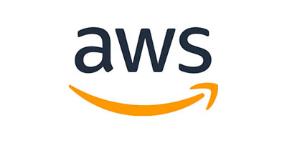 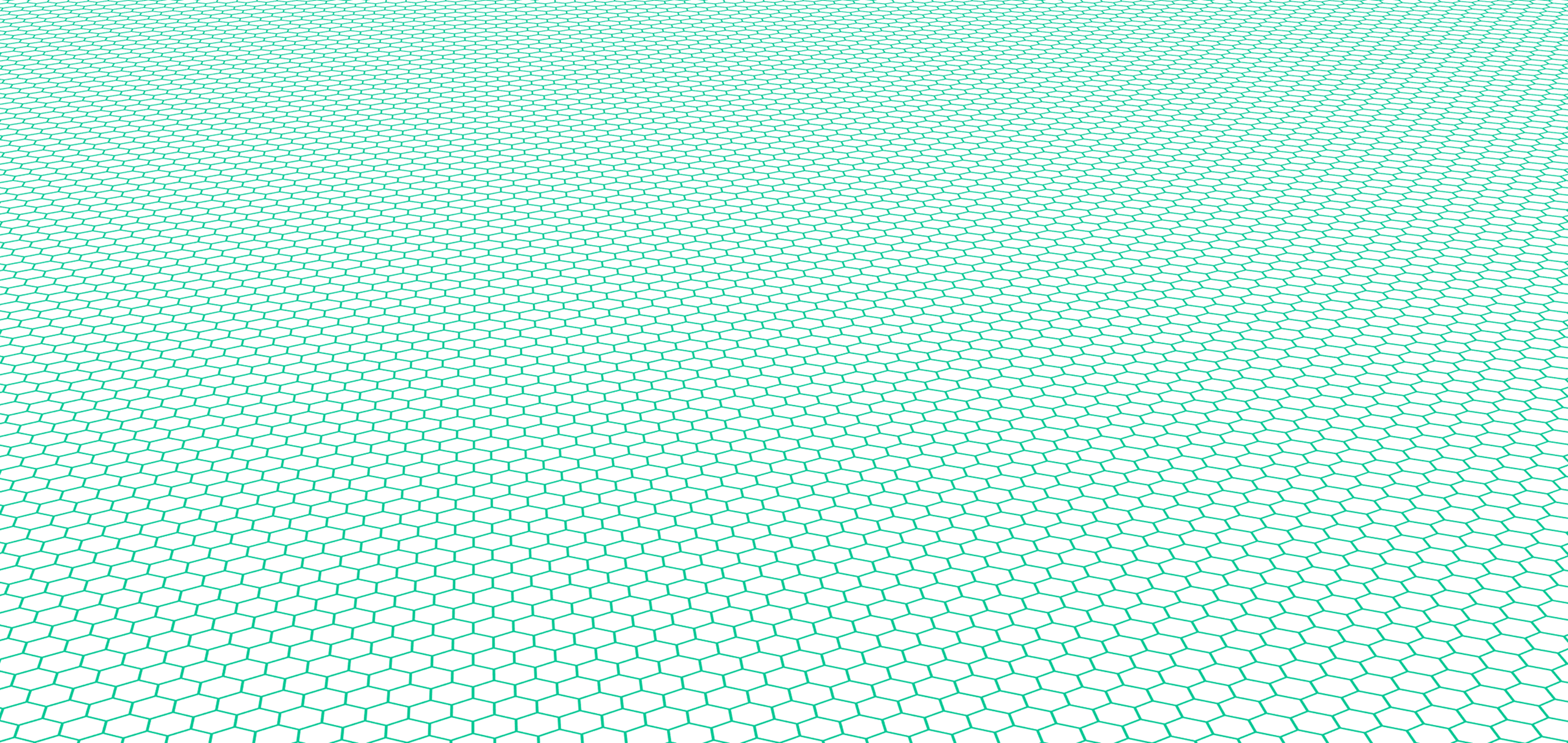 Multiple Environments
On-Premise
Public Cloud
IoT Device
Multiple Protocols
MQTT
HTTP
SMF
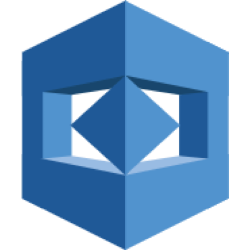 HTTP/REST
Event Mesh
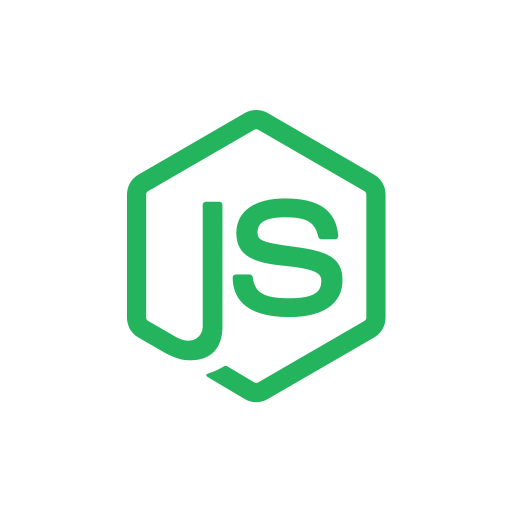 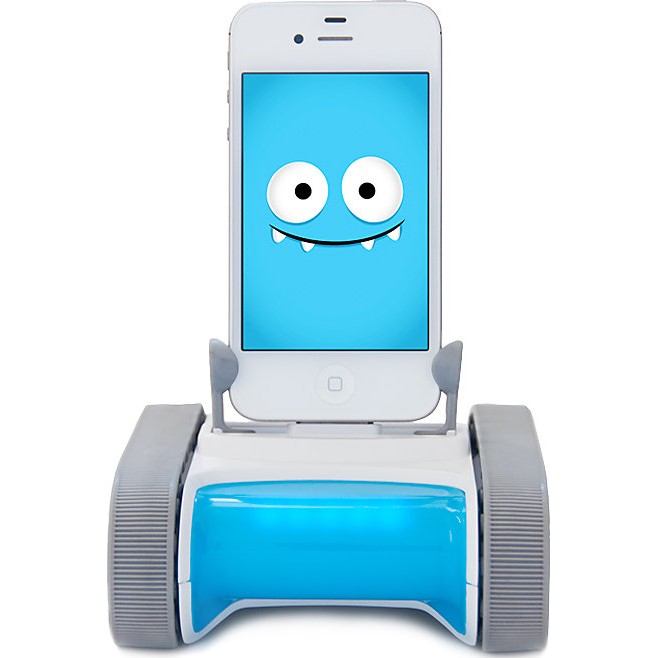 SMF
MQTT
On-premise (laptop)
Event Mesh
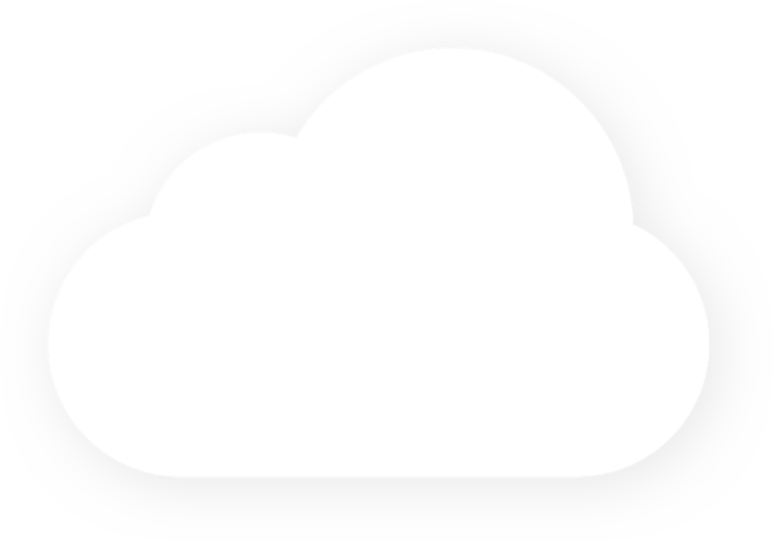 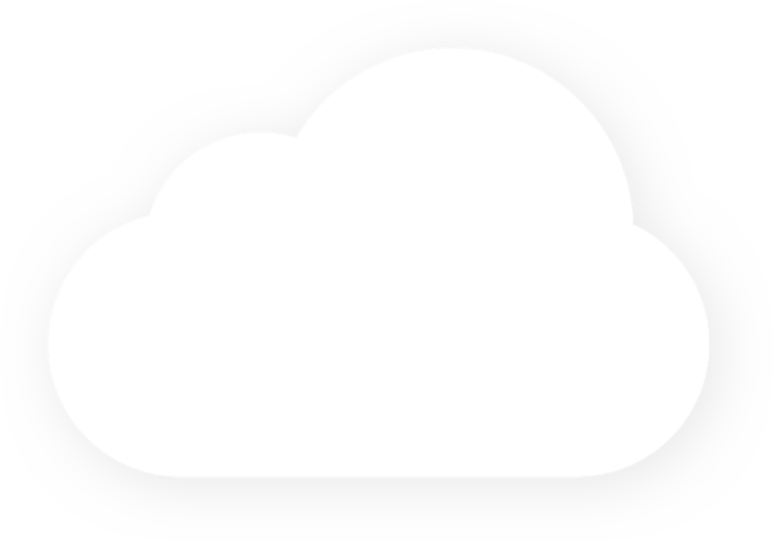 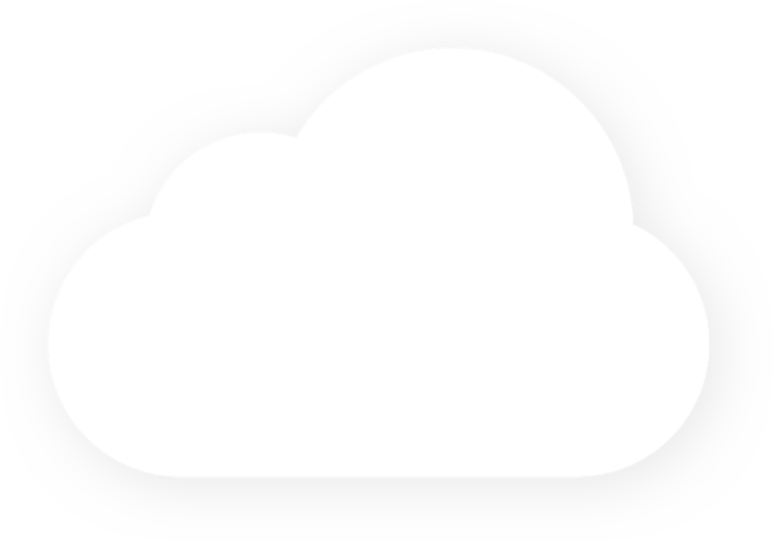 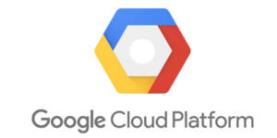 PaaS
Public Clouds
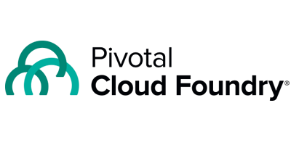 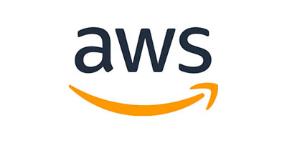 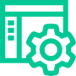 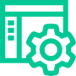 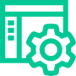 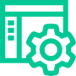 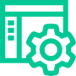 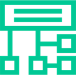 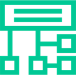 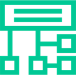 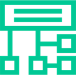 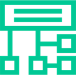 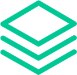 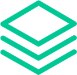 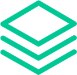 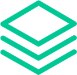 API Gateway
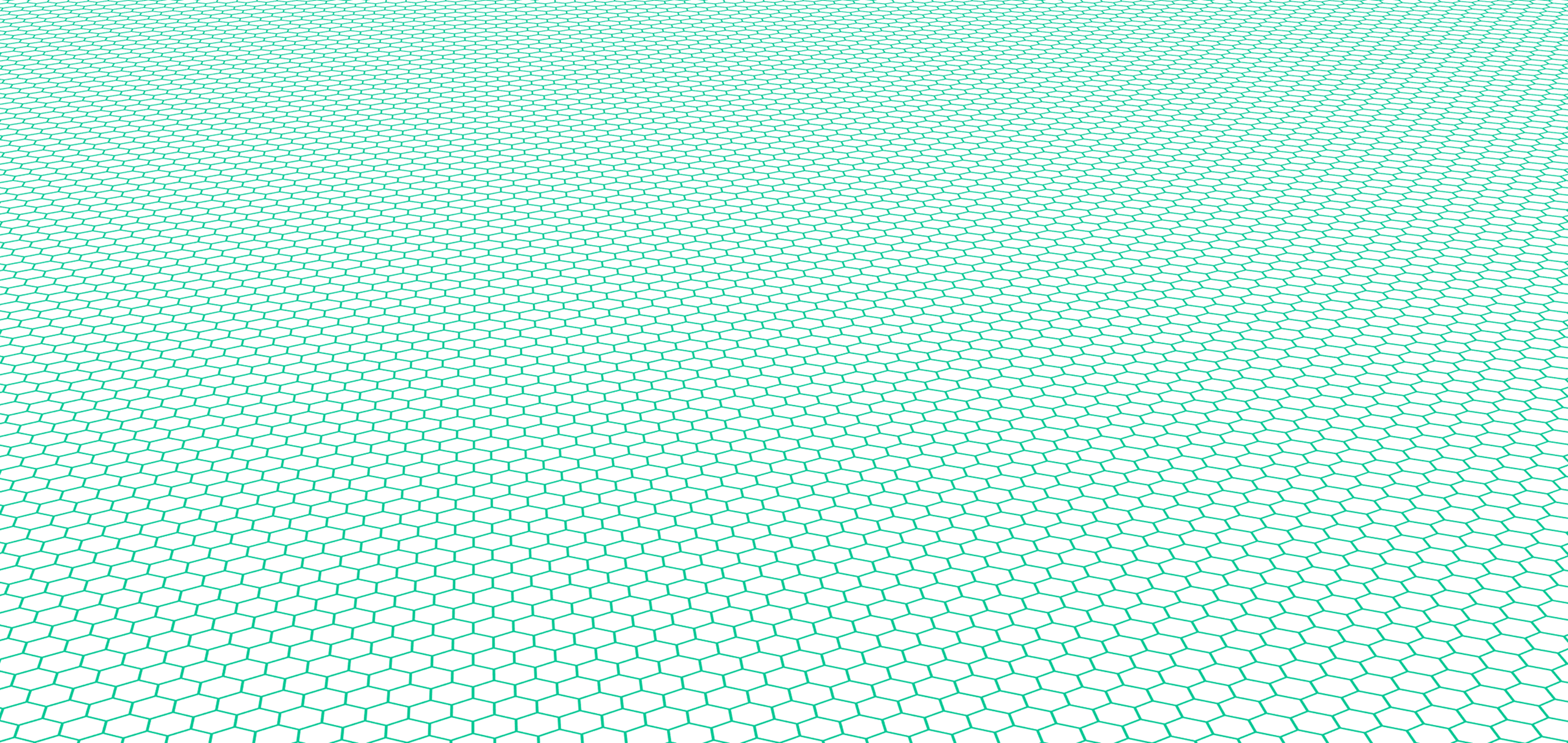 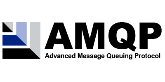 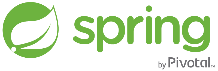 Event Broker
Event Broker
Event Broker
Event Broker
MQ
JMS
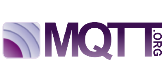 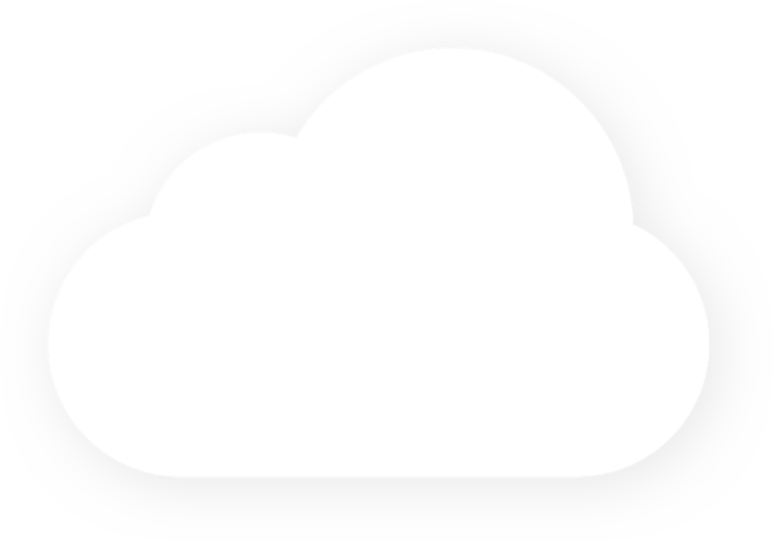 Event Mesh Configuration
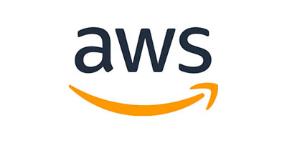 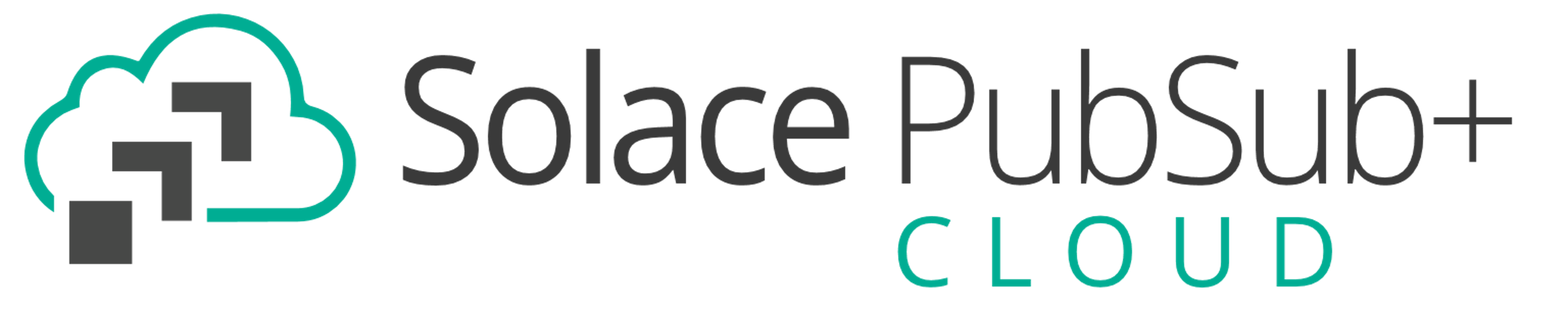 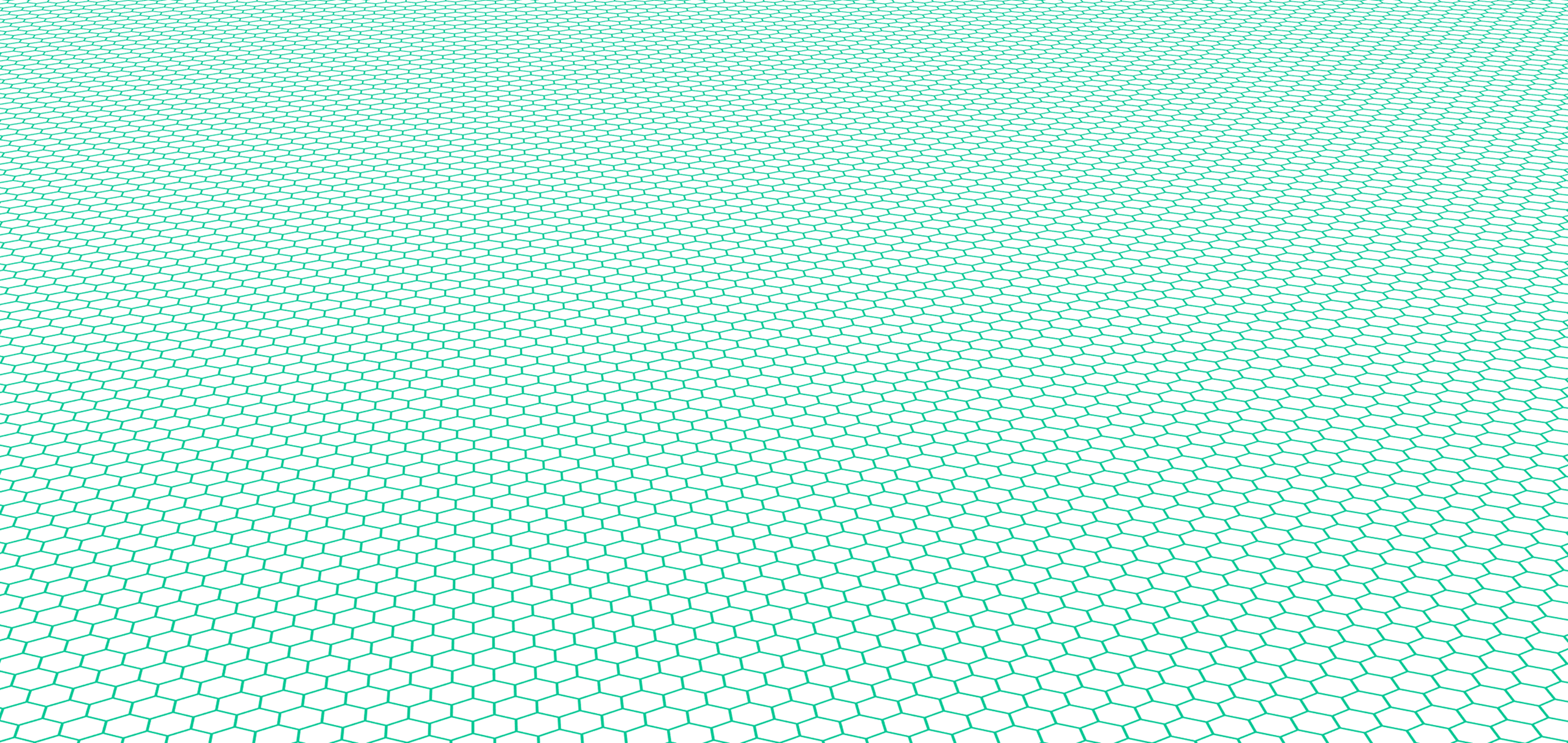 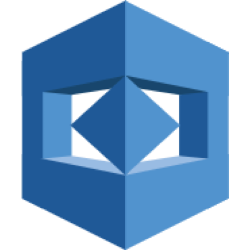 HTTP/REST
Event Broker
Event Broker
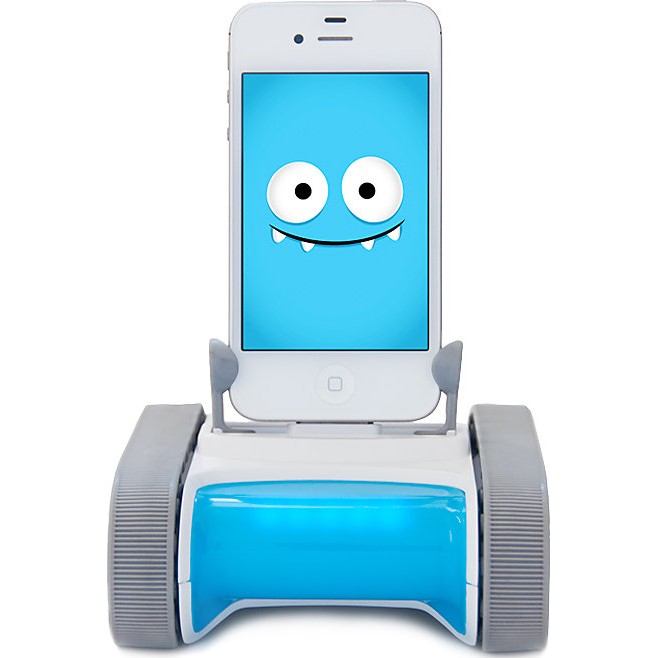 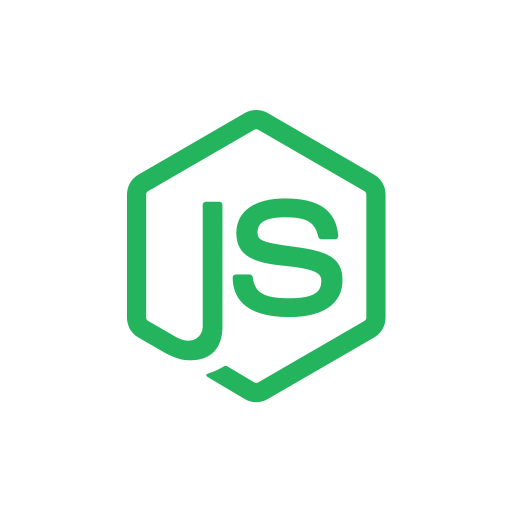 MQTT
SMF
On-premise
How do we manage the Event Mesh?
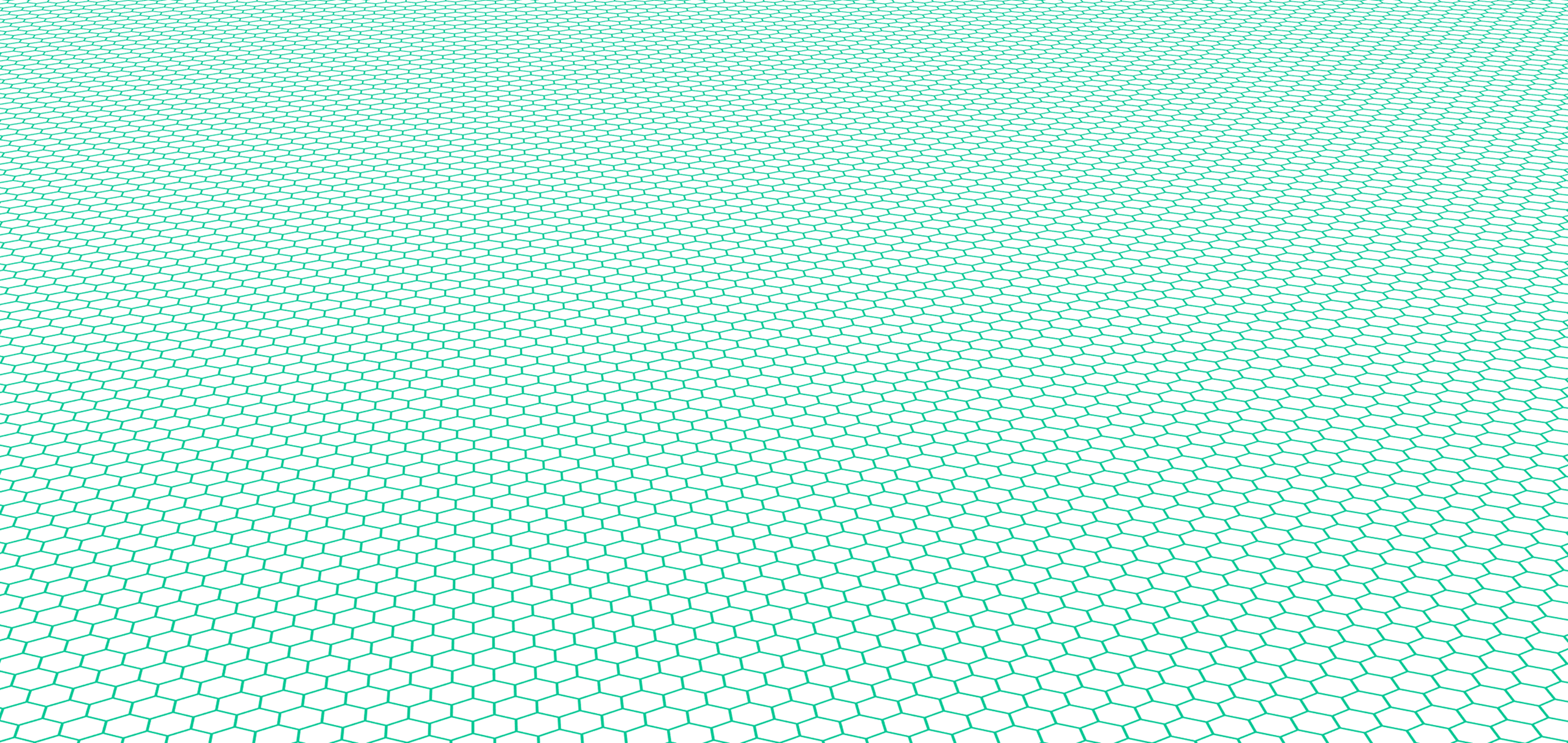 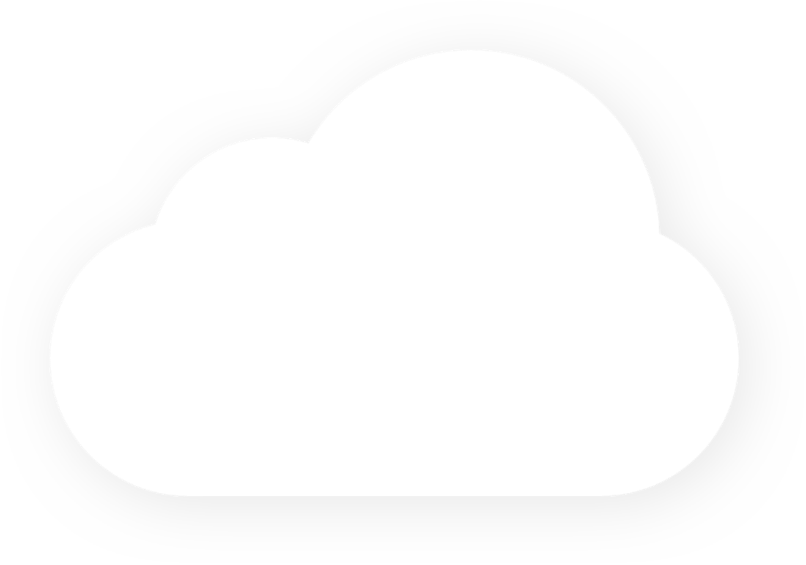 Console
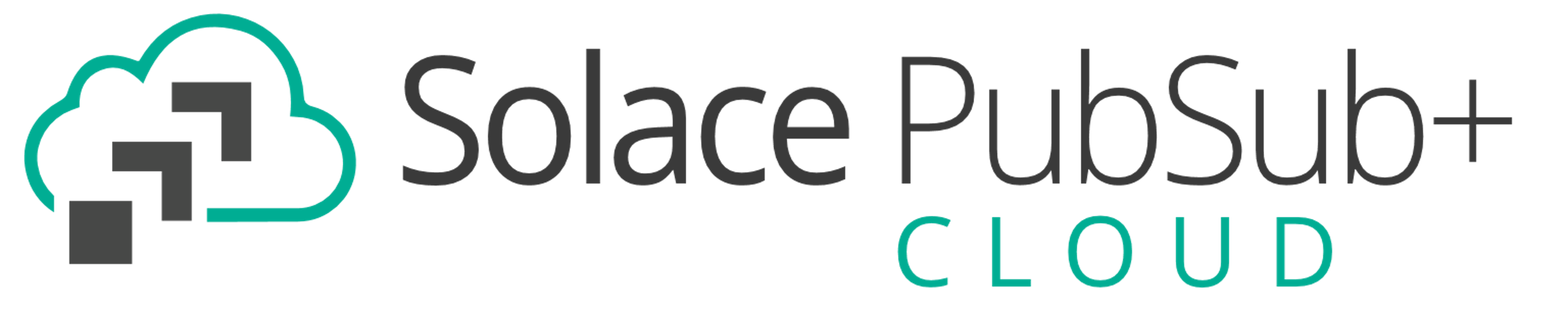 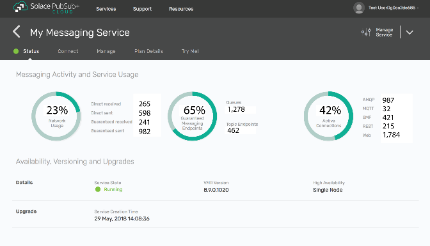 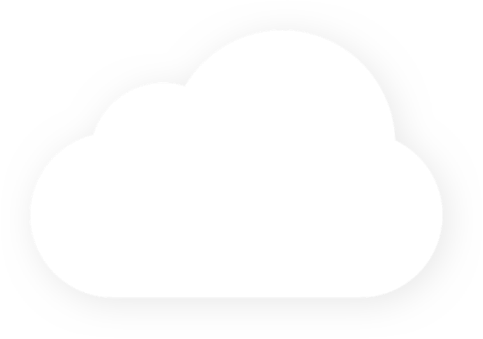 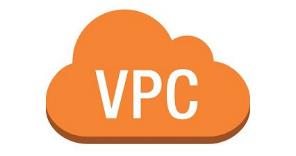 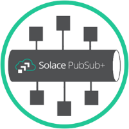 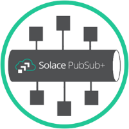 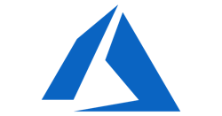 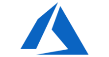 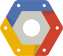 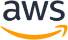 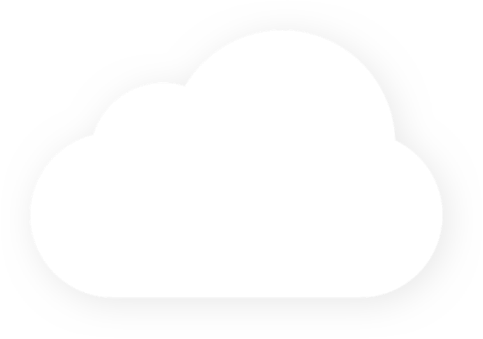 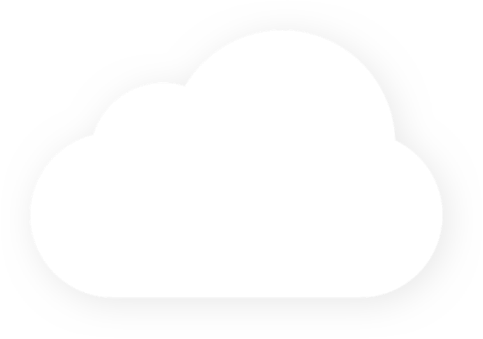 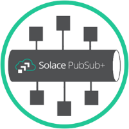 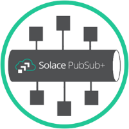 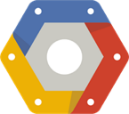 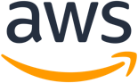 [Speaker Notes: Manage our event mesh through one pane of glass]
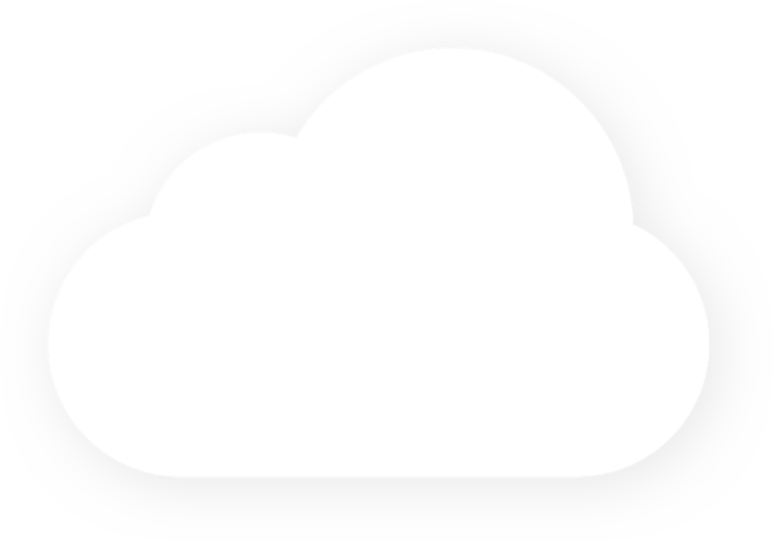 Full Architecture
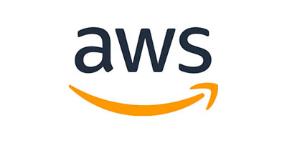 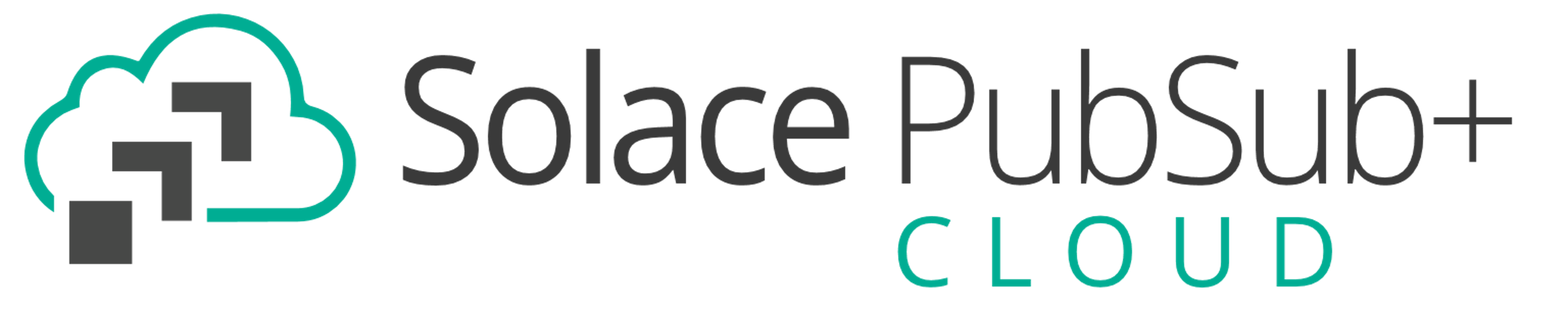 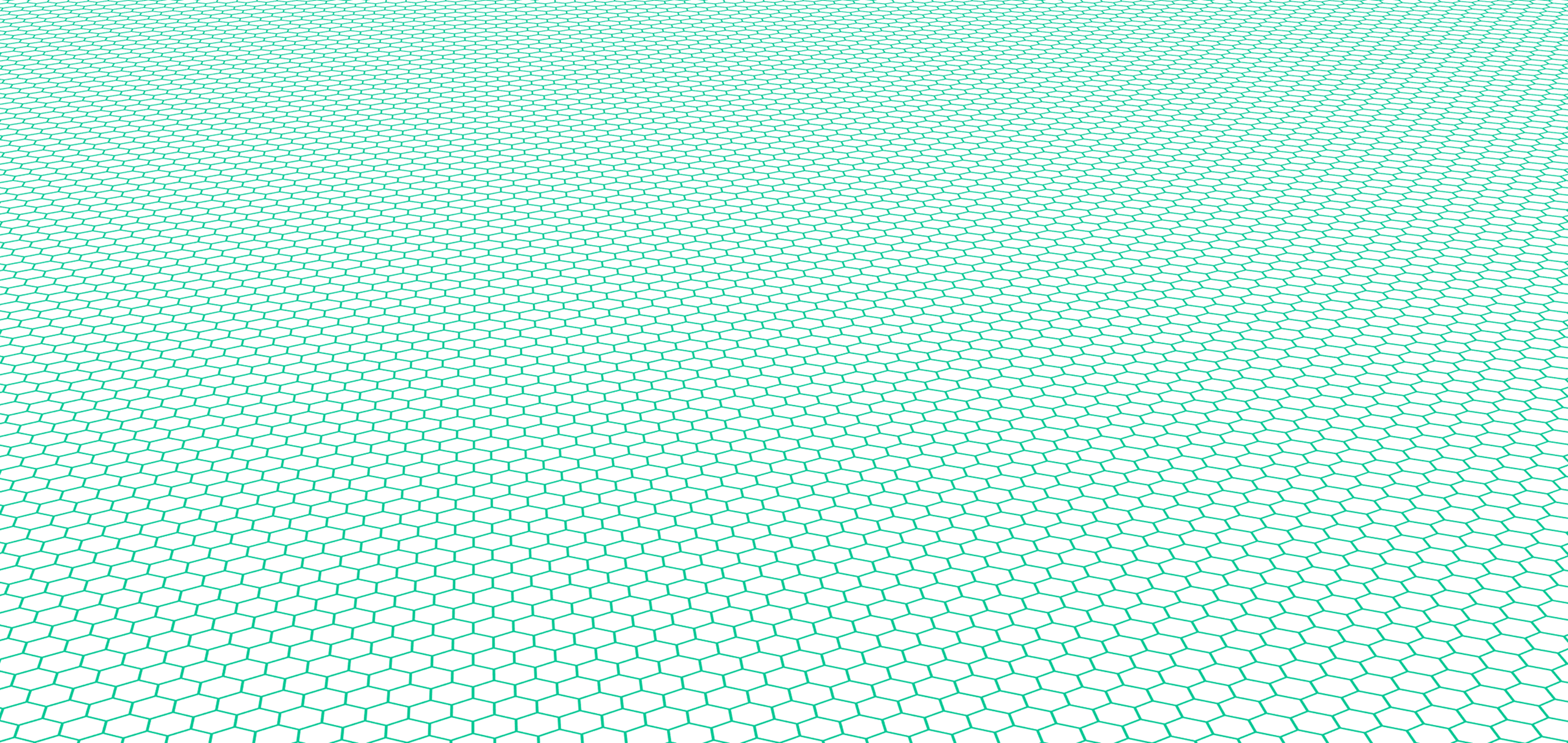 We need some way to document all these relationships
Wow. This is a lot to keep track of…
Publish image data
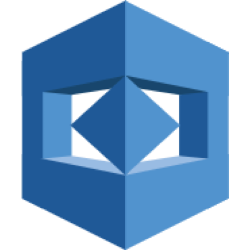 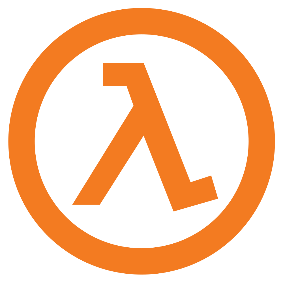 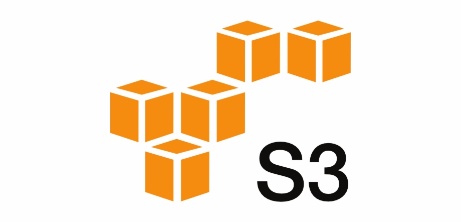 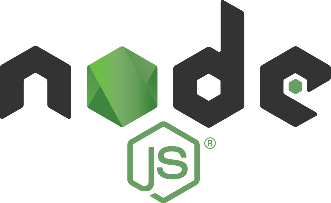 Event Broker
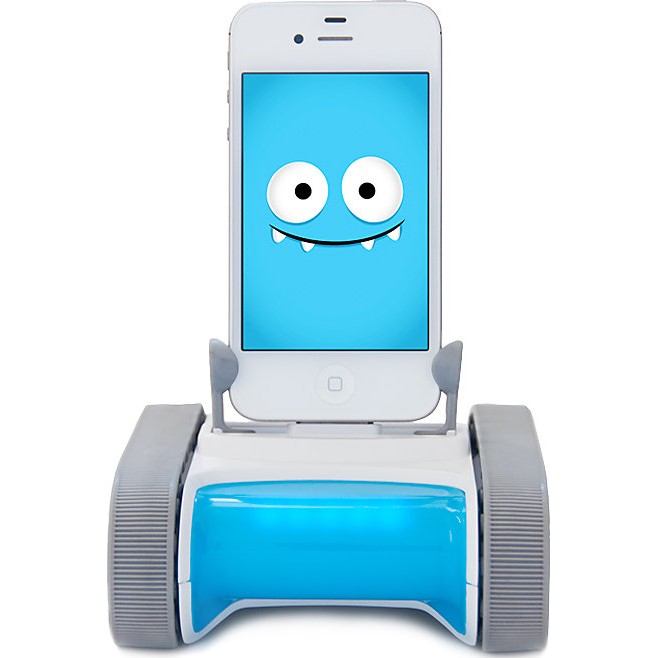 IoT
Robot subscribes to commands in order to respond to emotion detected
Event Broker
APIs/Protocols
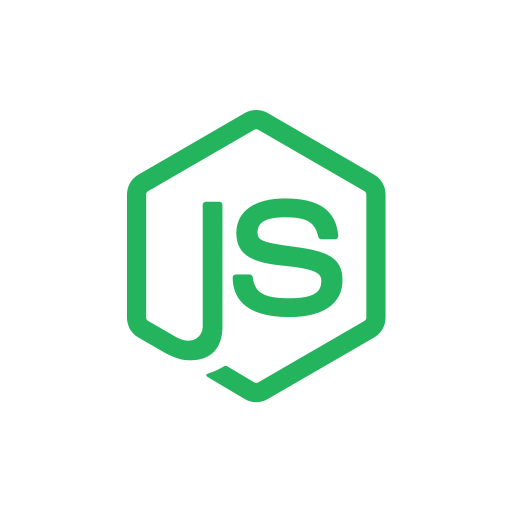 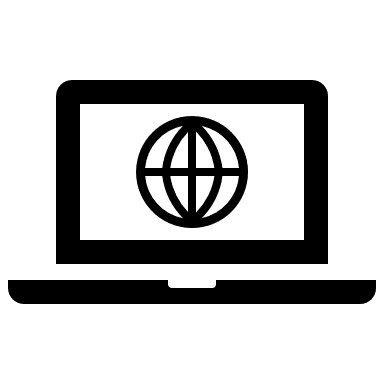 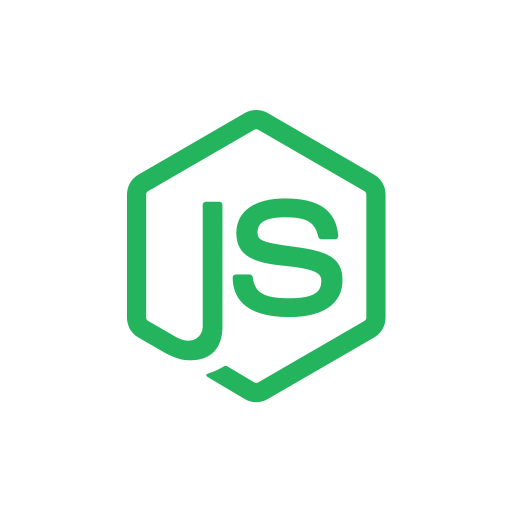 MQTT
REST
Subscribe to image data 
Publish emotion reaction commands
Image capture and publish
Subscribe to image data
SMF
On-premise
We need to answer the …
WHO do you contact to learn more about events and their context/purpose?
WHERE do you discover events/topics and the schema definition that defines the payload?
WHAT logical event address (topic) do you subscribe to in order to receive just the events you want to do something with?
WHY does a given event exist, i.e. what is its context and purpose?
HOW do developers/Architects define their event-driven application interfaces, How do they generate code?
WHEN will a given event be available or deprecated?
[Speaker Notes: -]
API Management Platforms Solved This for REST!
Documentation:
Discover
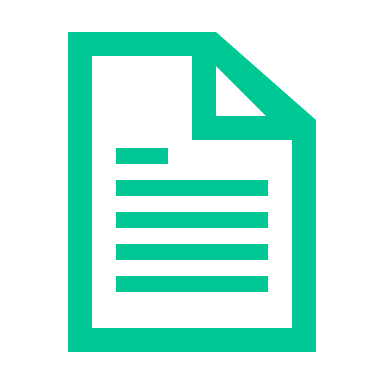 API Portal
Registration:
Govern
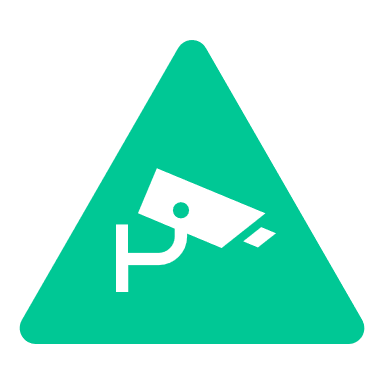 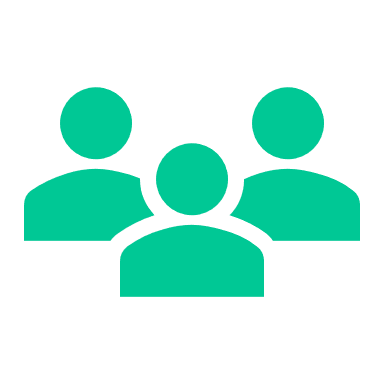 Analysis:
Improve
Monetize
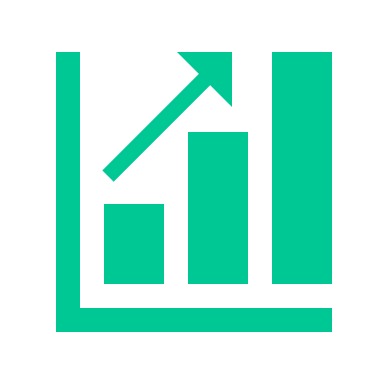 API Gateway
Internal, Partner & Third-Party
Architects and Developers
Community:
Collaborate
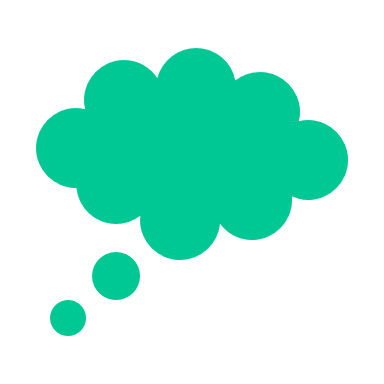 Answers the Who, What, When, Where, Why and How
For RESTful APIs… But what about Events?
18
© Solace
Proprietary & Confidential
[Speaker Notes: - API Management has solved this issue for a lots of event- API Portal is where you do your documentation, registration, analysis, etc	- this is great for RESTful APIs]
Lack of Event Documentation, meet the Event Portal
Event Driven App 
Design, Development
& Management
Documentation:
Discover
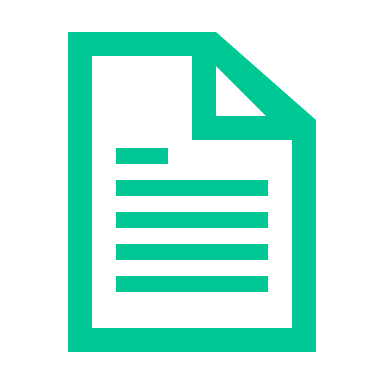 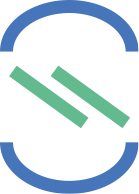 Registration:
Govern
Internal, Partner & Third-Party
Architects and Developers
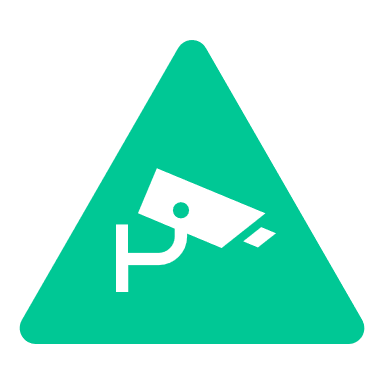 Event Portal
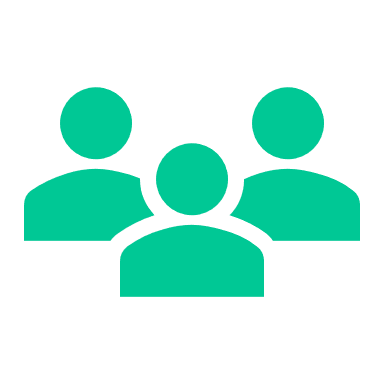 Analysis:
Improve
Monetize
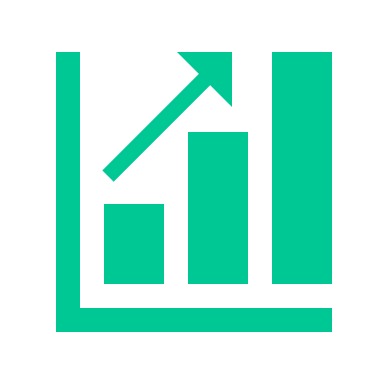 Community:
Collaborate
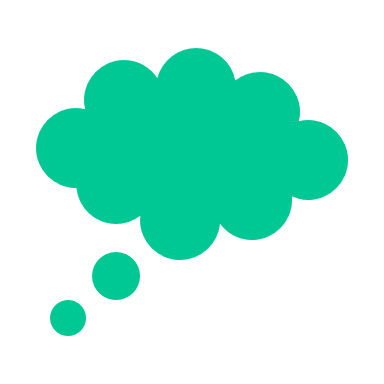 Runtime Event Mesh
Event Sinks
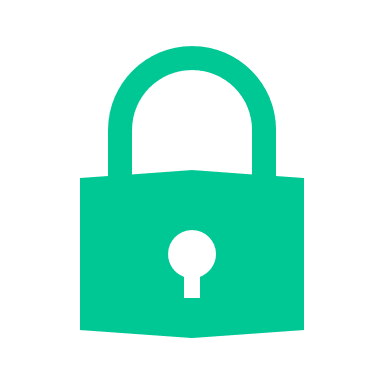 Security
Event Source
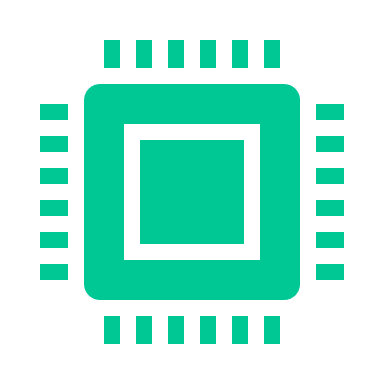 Event Broker
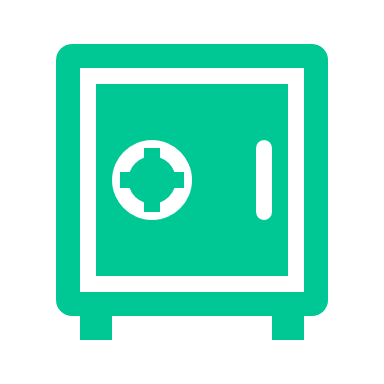 Persistence
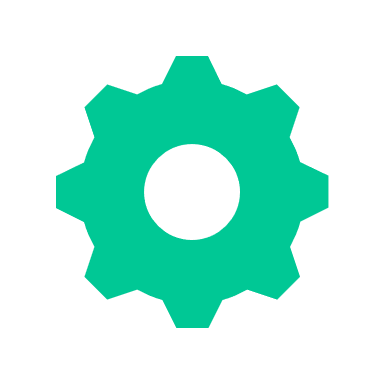 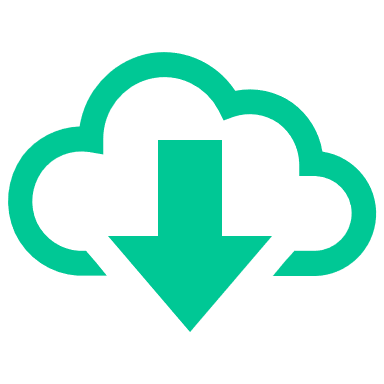 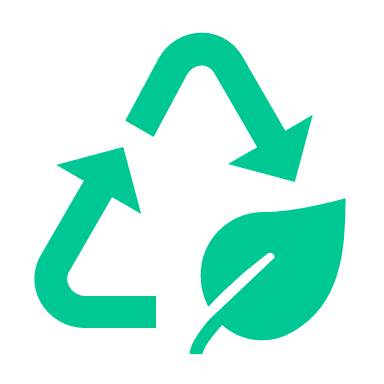 Protocol Translation
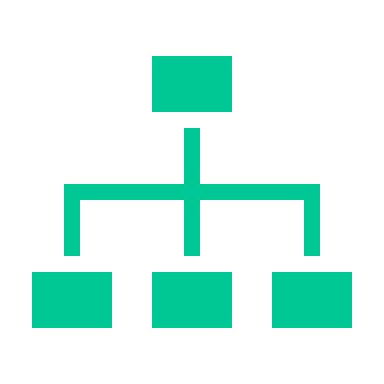 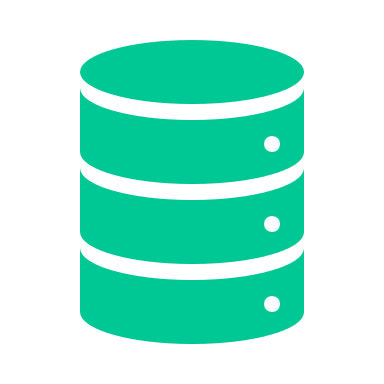 1..Many Distribution
19
© SolaceProprietary & Confidential
[Speaker Notes: - From our perspective, we have been providing event brokers for over a decade- The event mesh connects sources and sinks all across the world to exchange information in real time- We, and the industry, have completely ignored the design, development and management time from an API / Event Driven perspective- We have created something that will do the same as an API Portal in terms of design, management, etc but tailored towards the Event Driven, async domain]
Event Portal Elements
Event Portal
Event Portal Foundational Elements
Application Domains: decomposes enterprise
Schema: payload object definition. JSON, Avro, XML schema
Event: topic address + metadata. References a payload schema
Application: consumes and/or produces events
Tracking relationships between elements is key!
Application Domain
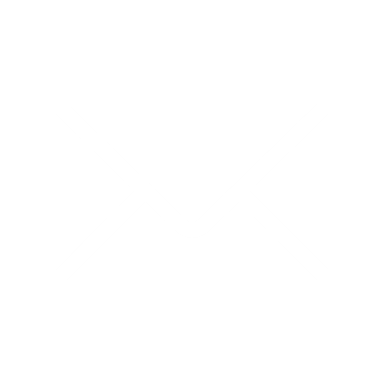 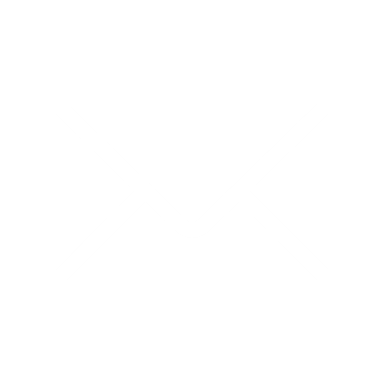 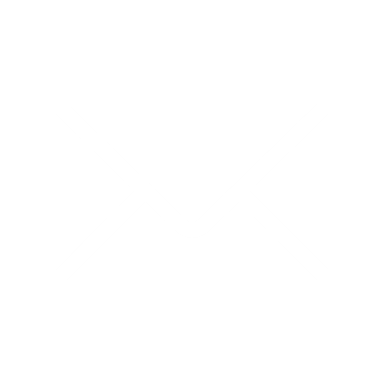 event
event
application
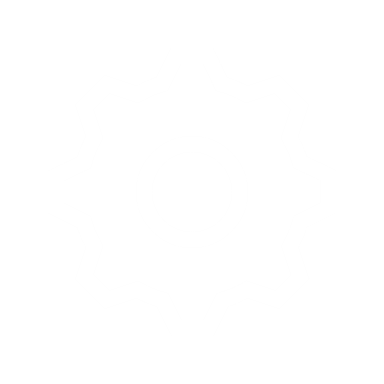 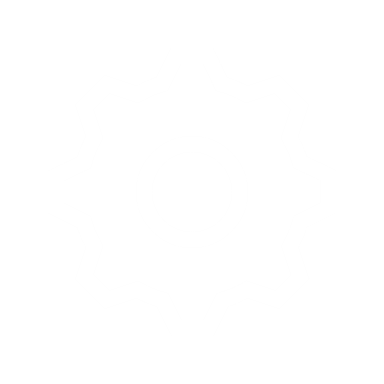 consumes
produces
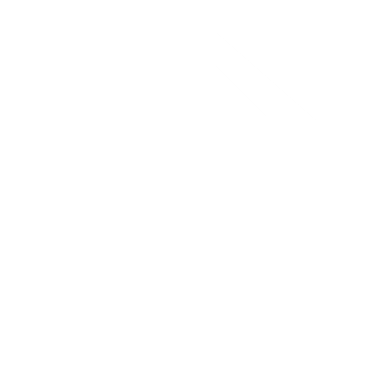 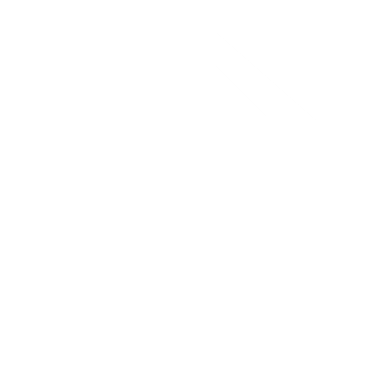 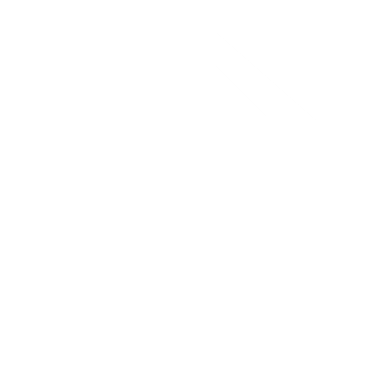 payload
schema
payload
schema
[Speaker Notes: App Domain: Lines of business; in bank wealth management vs securities
Event has business context]
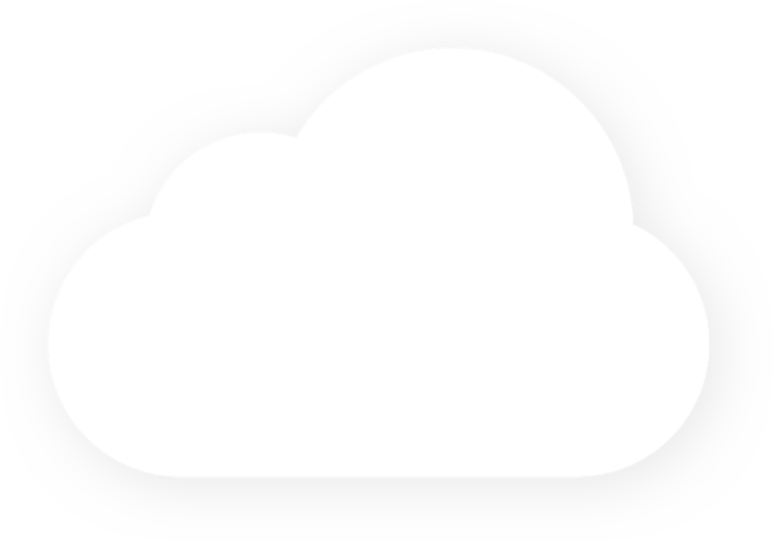 Document and Configure
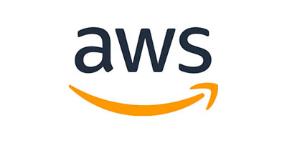 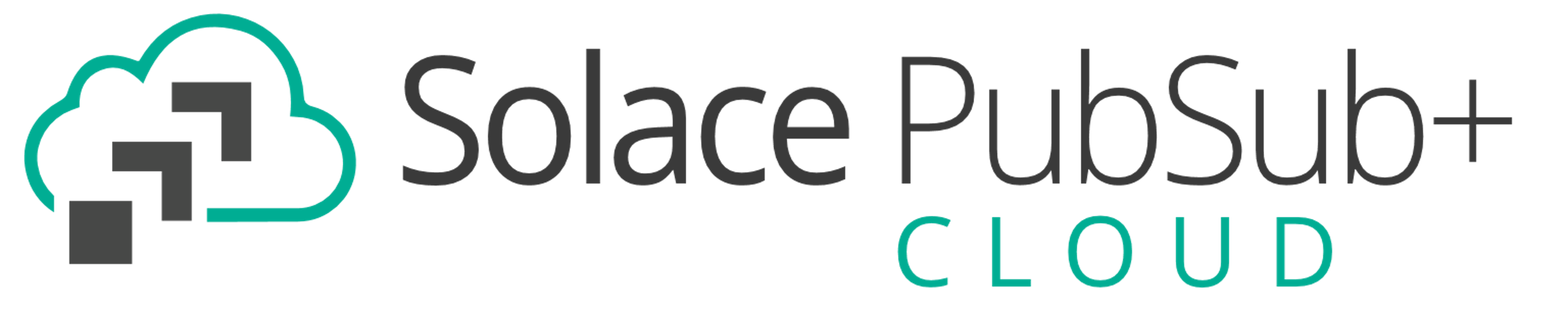 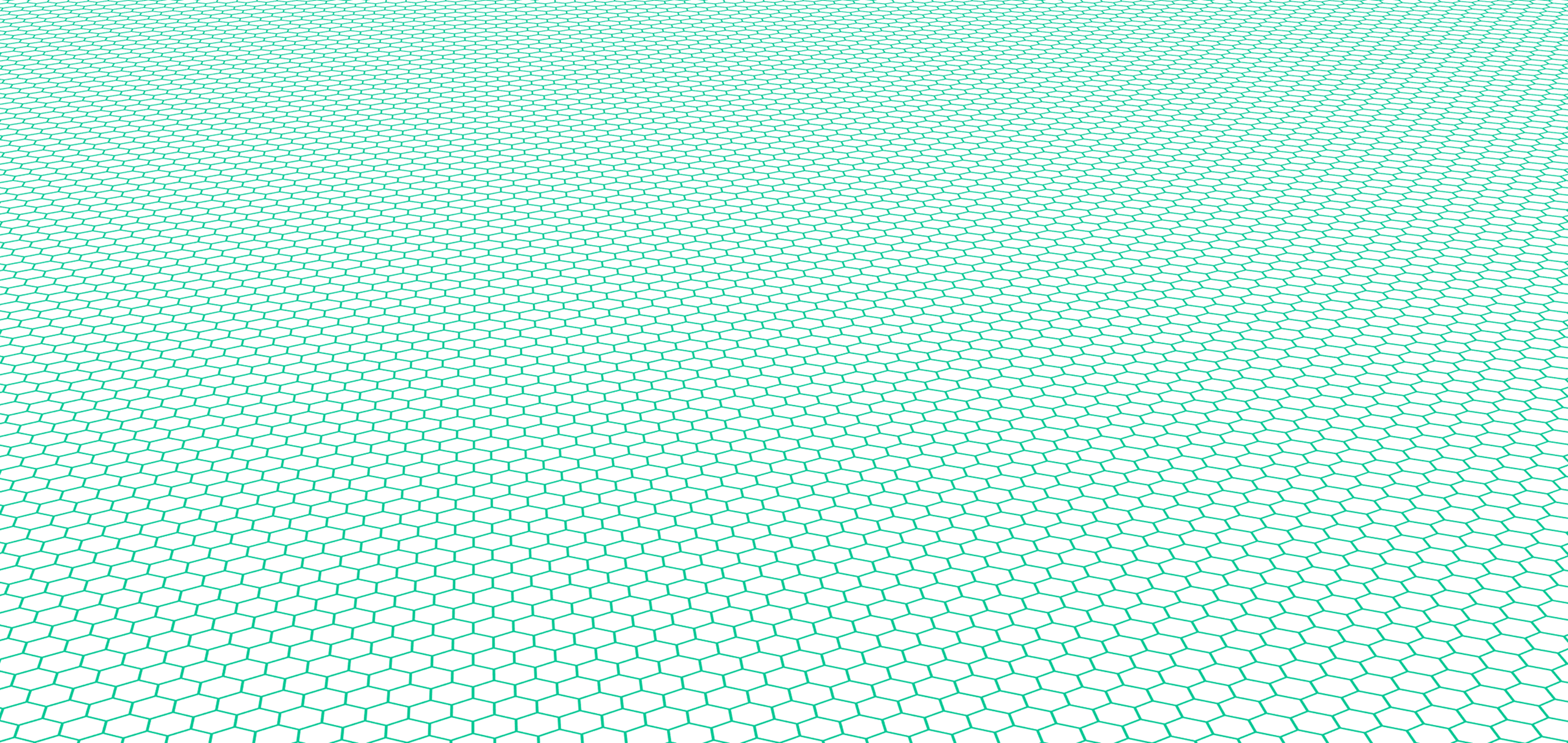 Publish image data
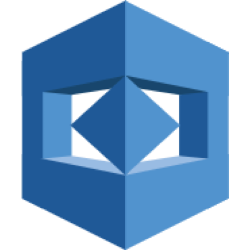 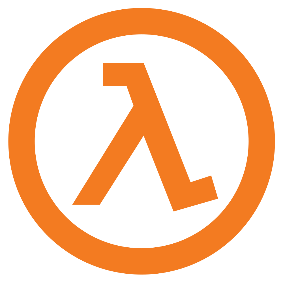 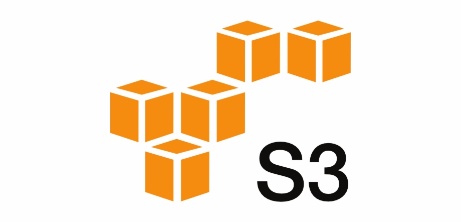 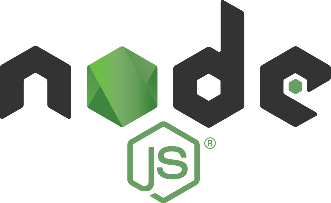 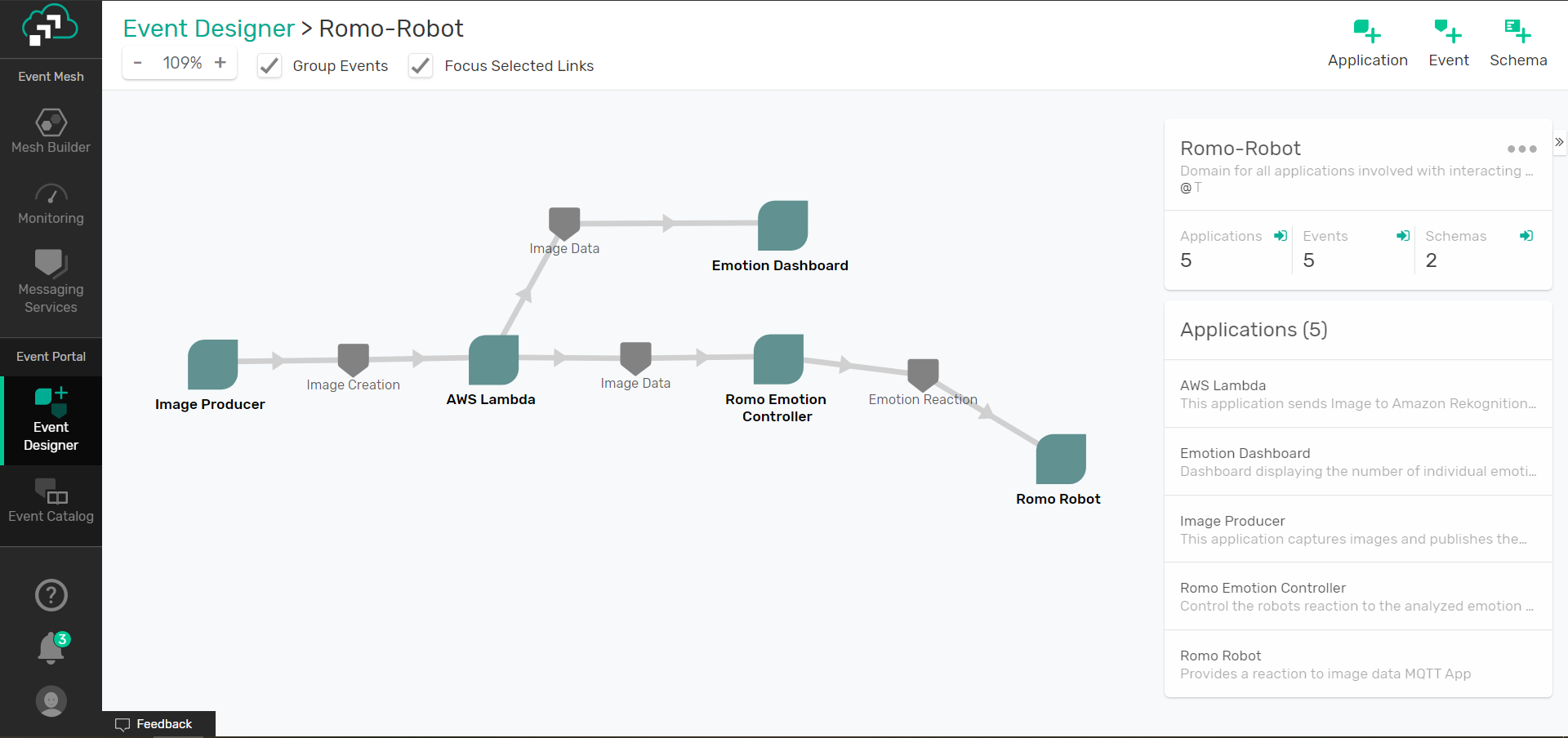 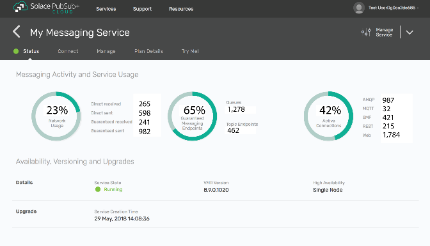 Event Broker
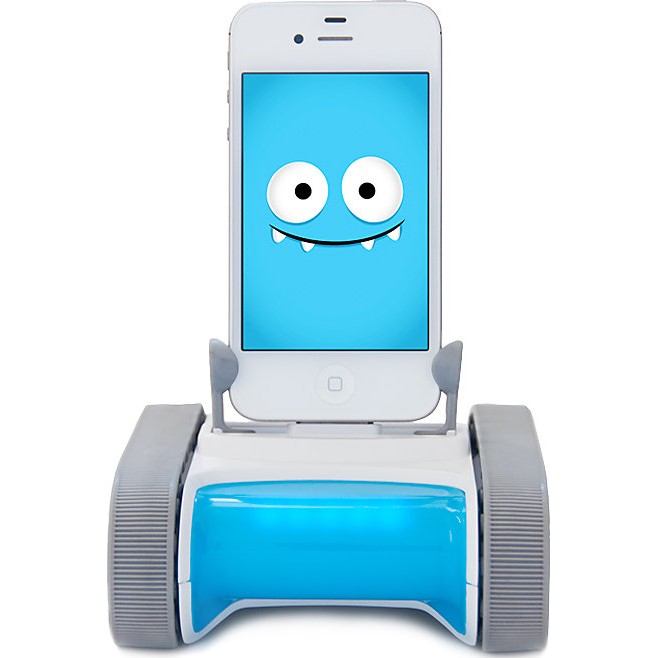 IoT
Robot subscribes to commands in order to respond to emotion detected
Event Broker
APIs/Protocols
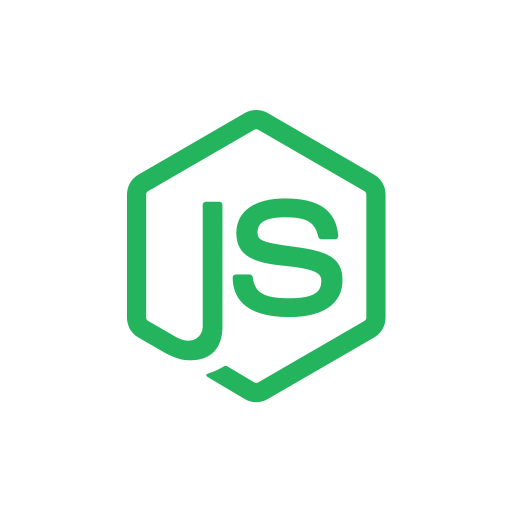 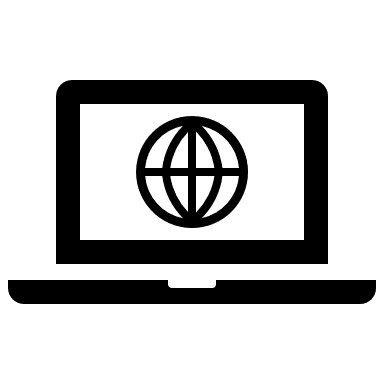 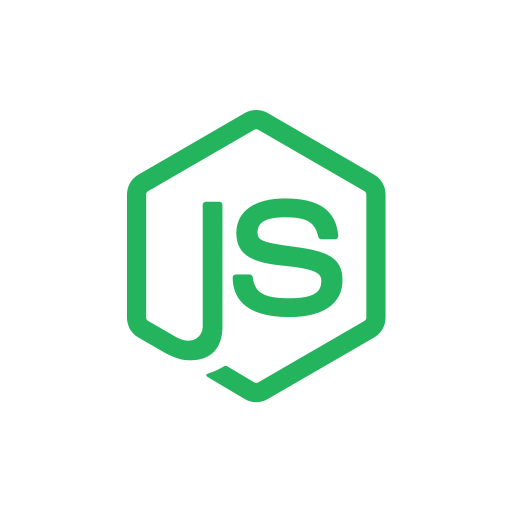 MQTT
REST
Subscribe to image data 
Publish emotion reaction commands
Image capture and publish
Subscribe to image data
SMF
On-premise
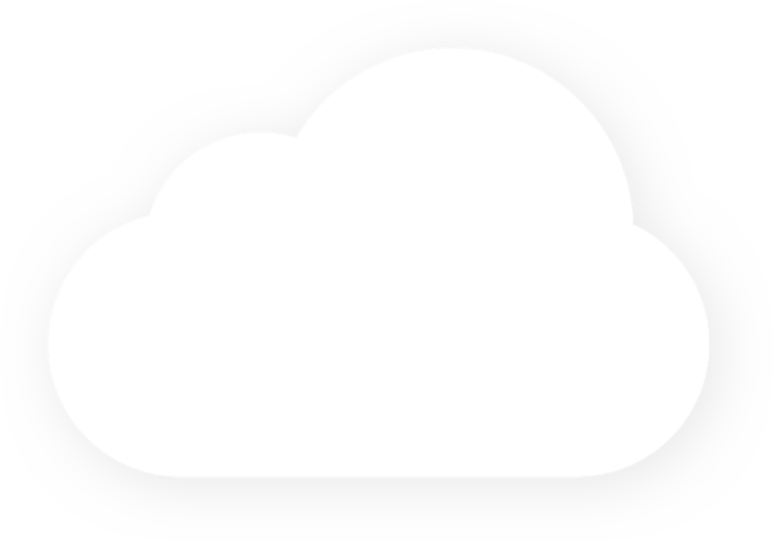 Add New Microservices
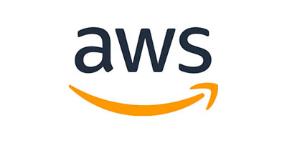 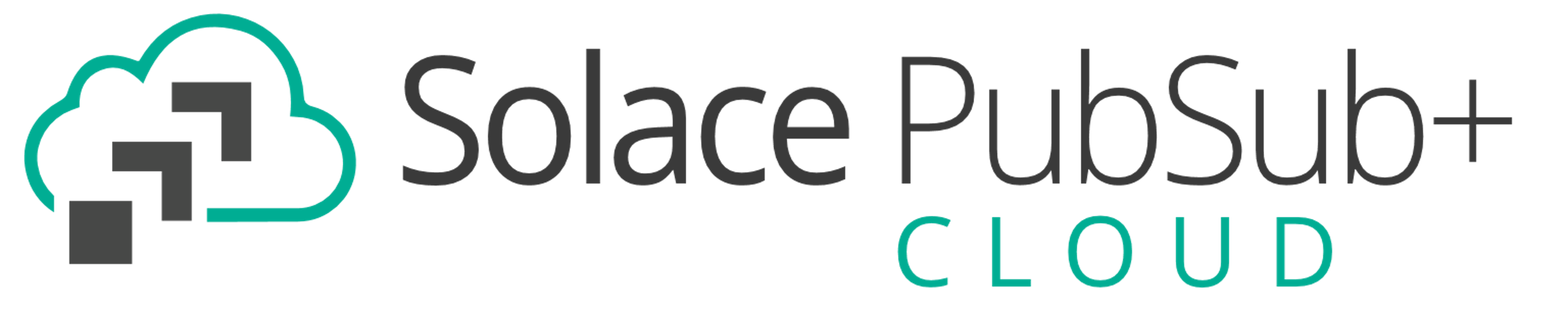 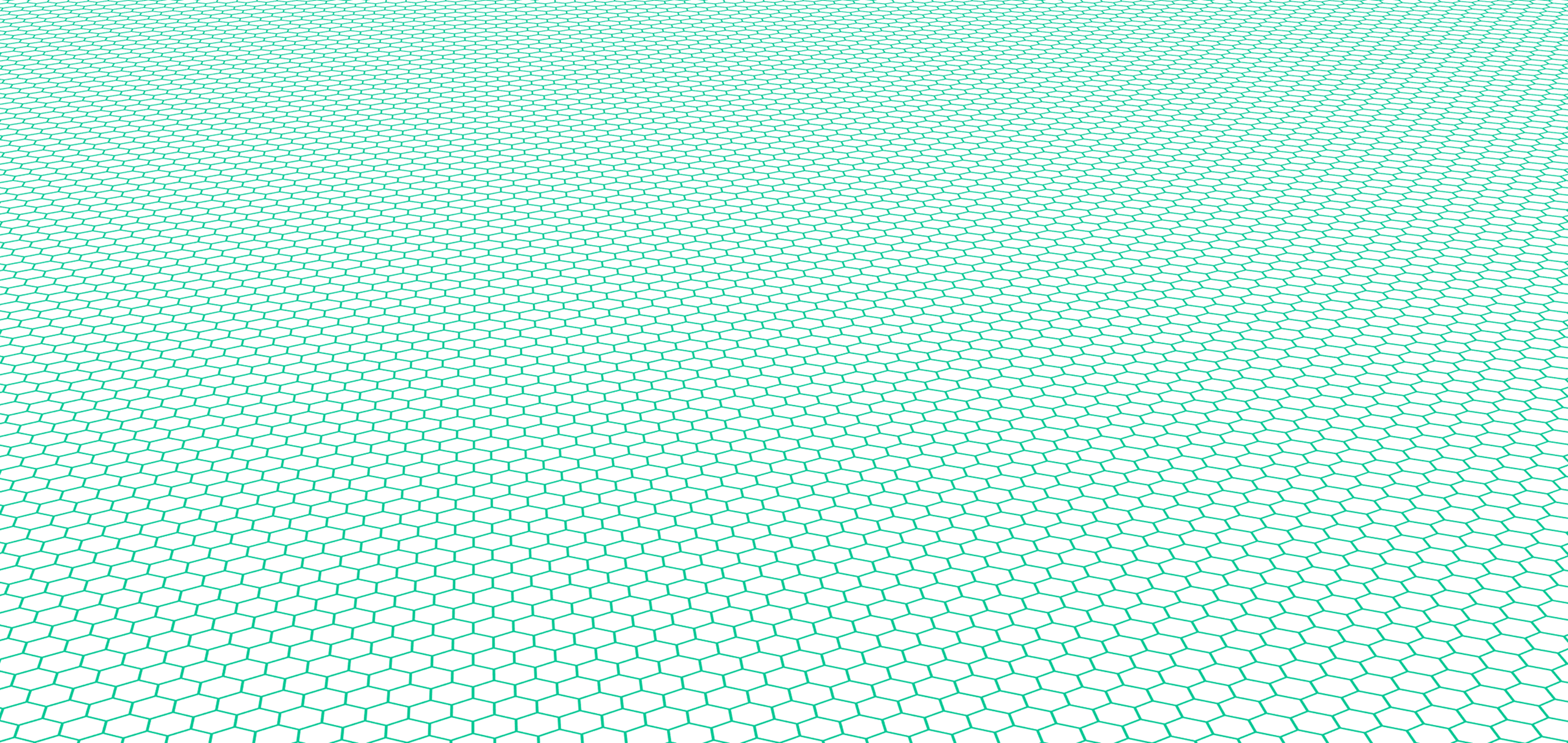 IoT
Publish movement commands
Publish image data
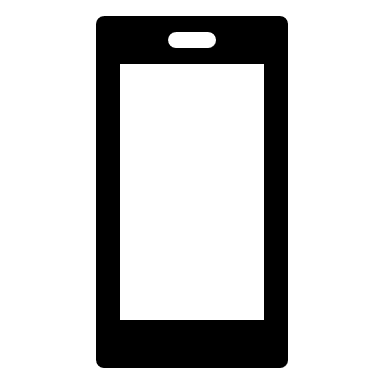 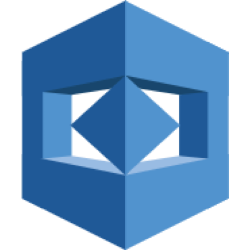 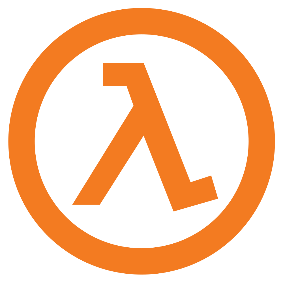 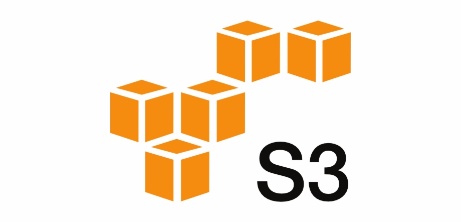 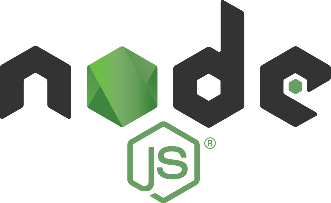 …
Event Broker
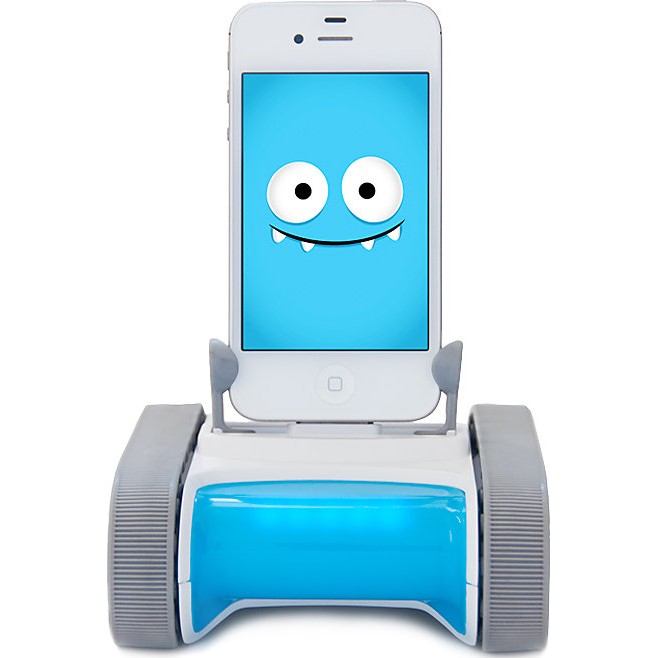 IoT
Robot subscribes to commands in order to respond to emotion detected
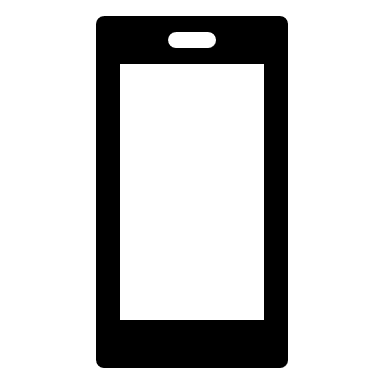 Event Broker
APIs/Protocols
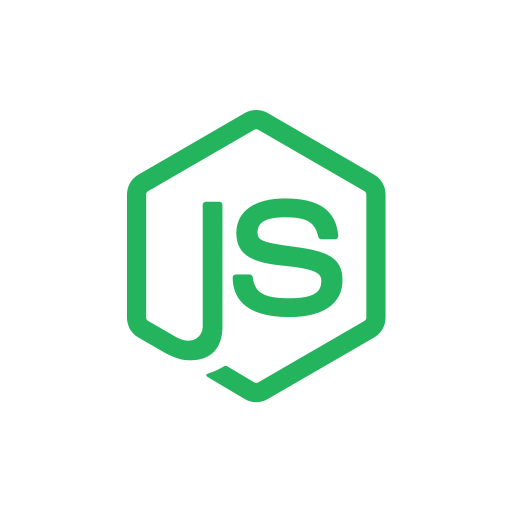 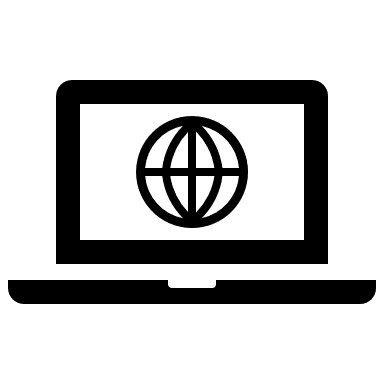 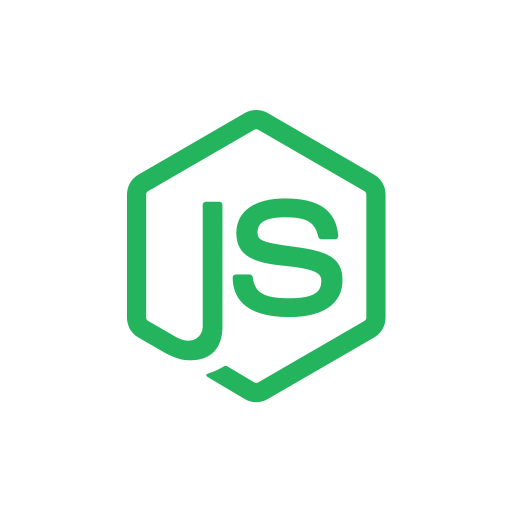 MQTT
REST
Subscribe to image data 
Publish emotion reaction commands
Image capture and publish
Subscribe to image data
SMF
On-premise
For the Developers
Export AsyncAPI Spec
Choose Event Broker to run against
Provides payload schema definitions
Provides connectivity to chosen Event Broker
Spring Cloud Stream Generator
Generates Maven project
Only requires Business Logic
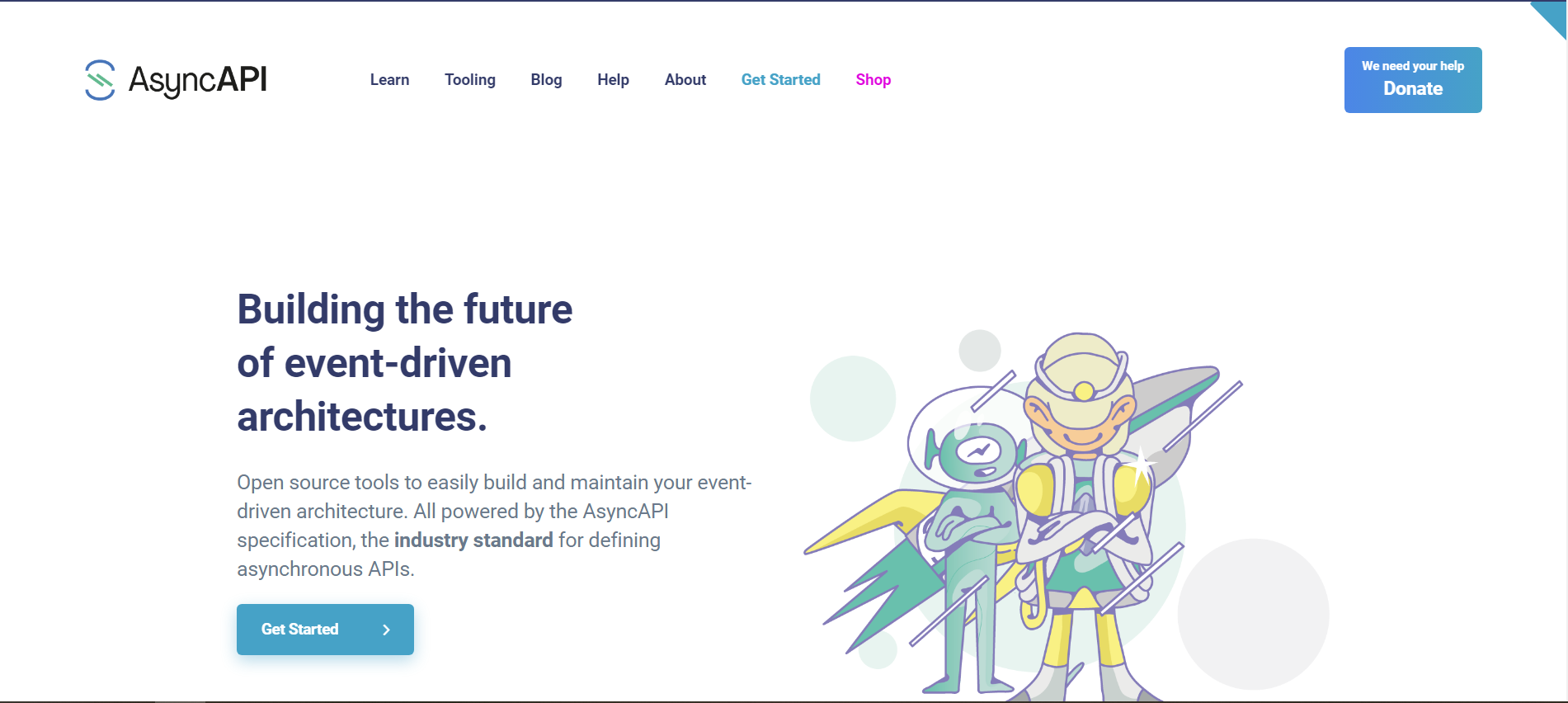 How did we Overcome the Challenges?
Application Connectivity Issues
Use an Event Mesh

Lack of Event Documentation
Use the Event Portal
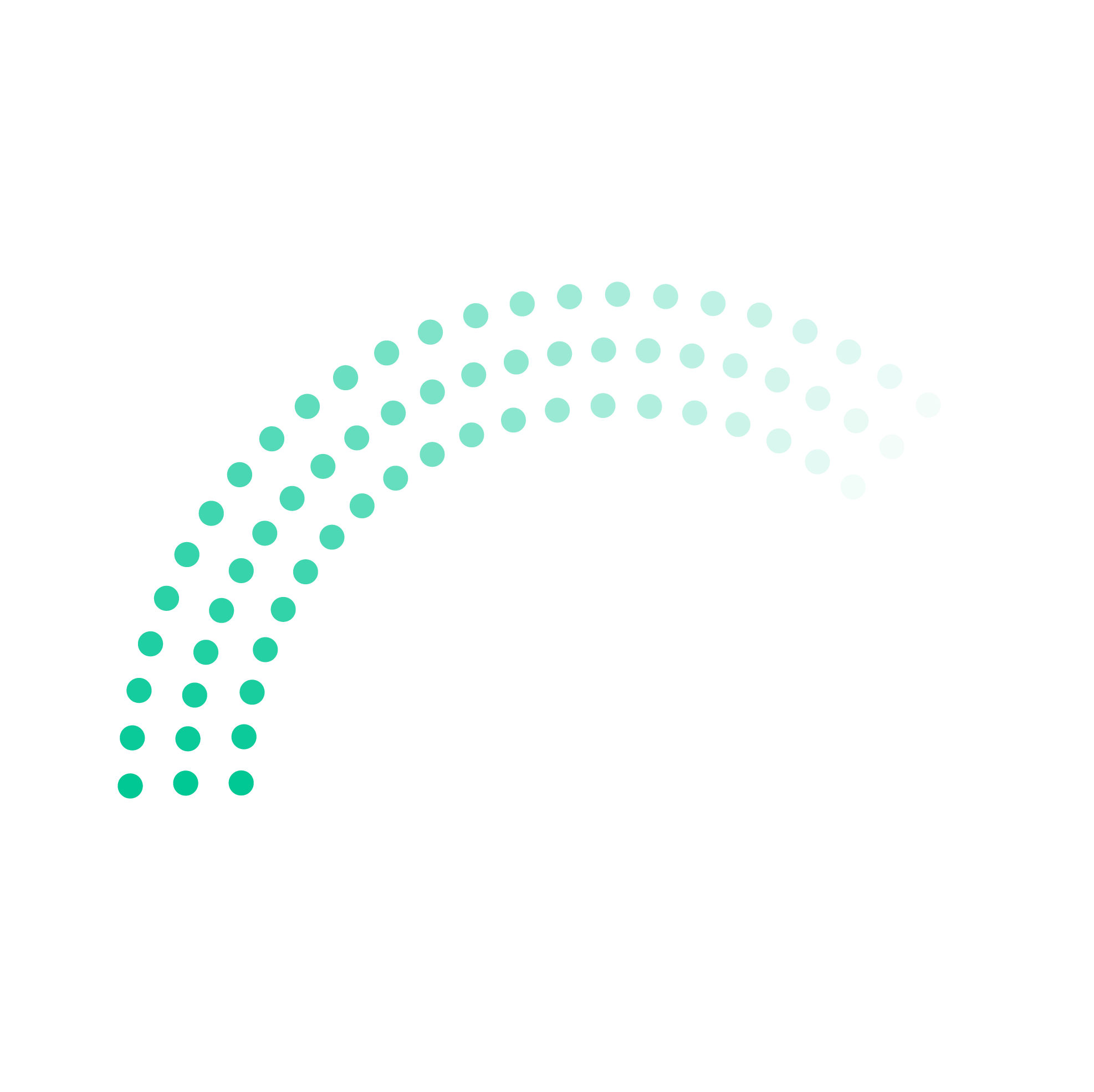 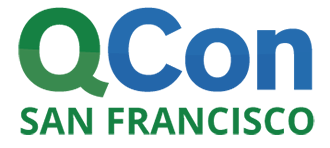 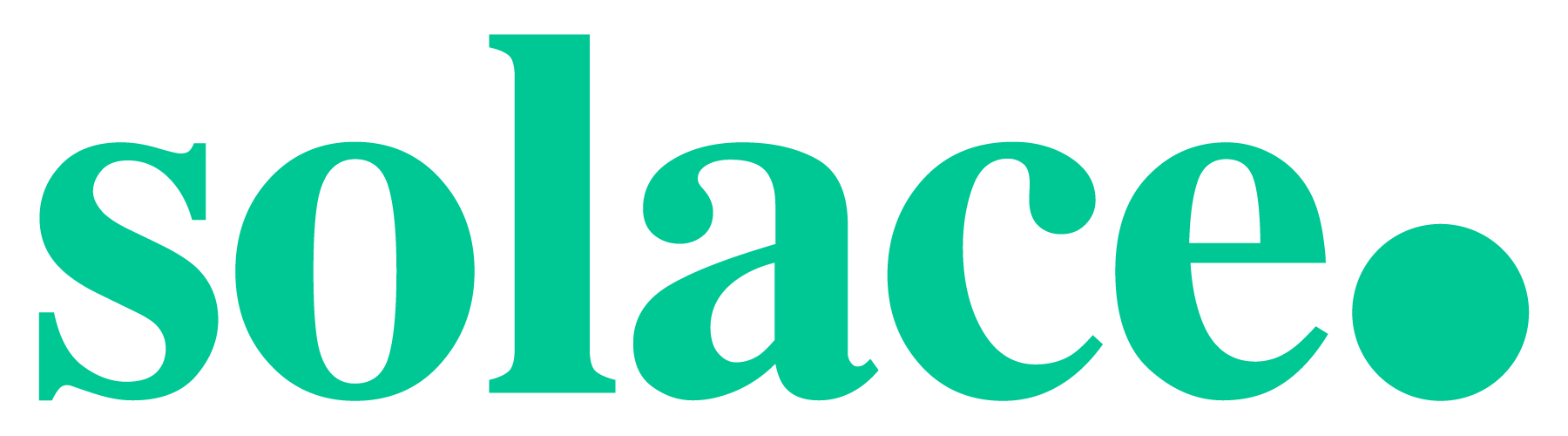 That’s Possible
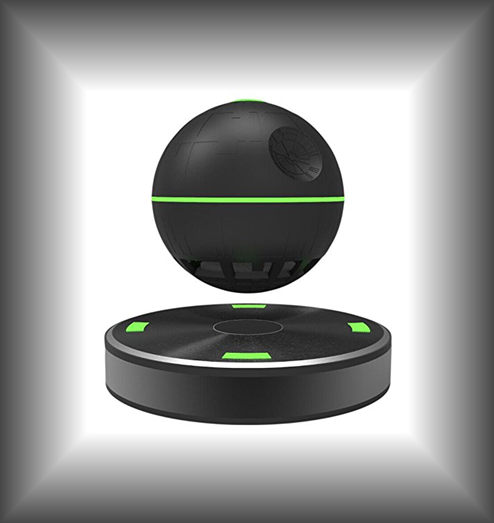 Leah Robert
Come by our Booth
on the Pacific Level
System Engineer
Email: Leah.Robert@solace.com
Floating Bluetooth
Speaker Raffle